Развивающая предметно-пространственная среда в группе «Ромашка»

«Центр активности детей в группе,
 с использованием развивающей игровой технологии 
«Сказочные лабиринты игры» В.В.Воскобовича 
«Игралочка».


             Оформила воспитатель 
                                          МАДОУ г.Нягани «Д/с №7«Журавлик»
                             Буракова Елена Владимировна
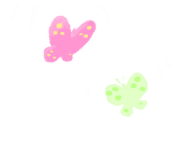 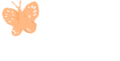 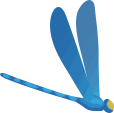 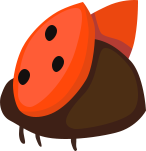 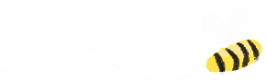 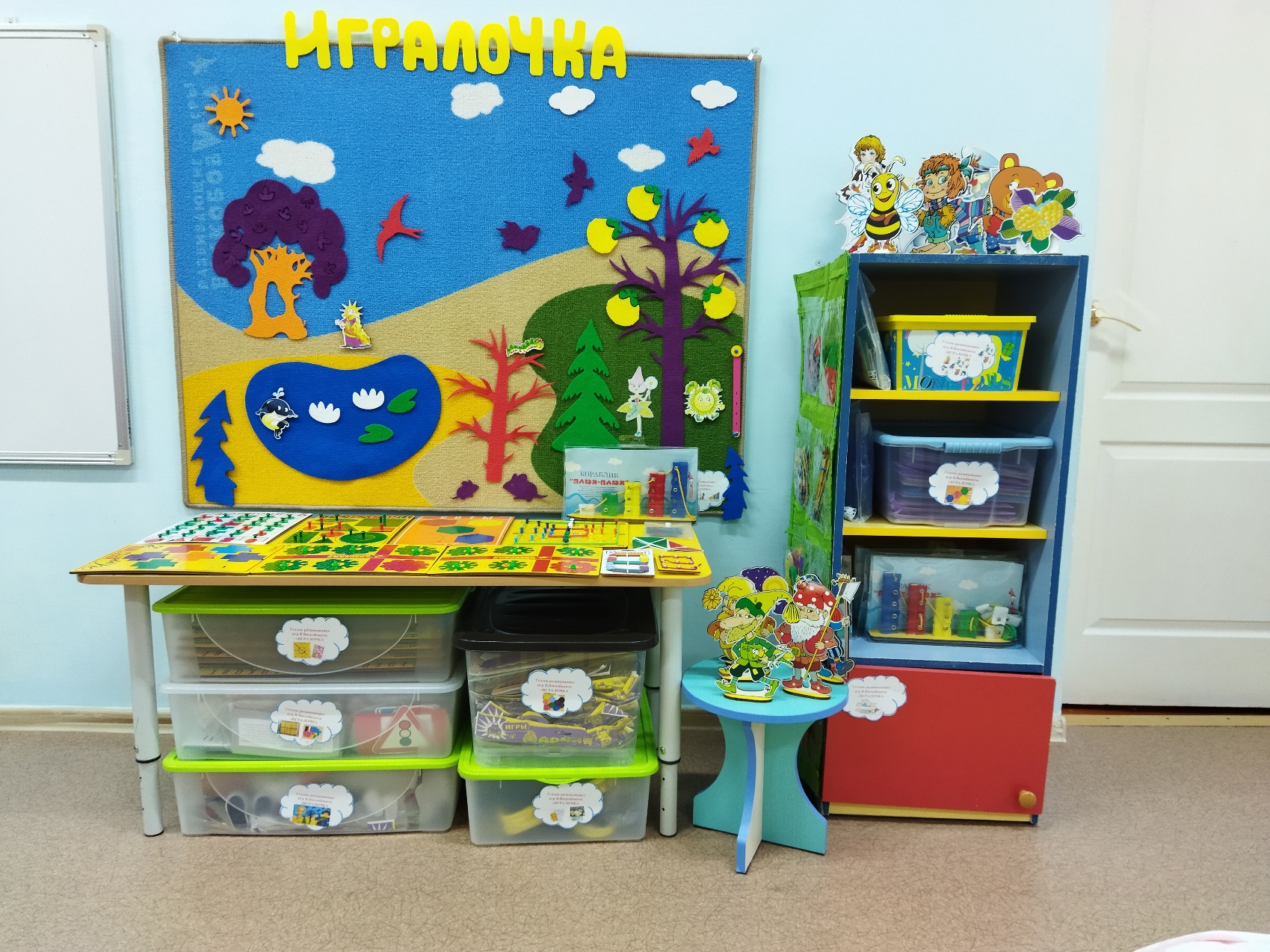 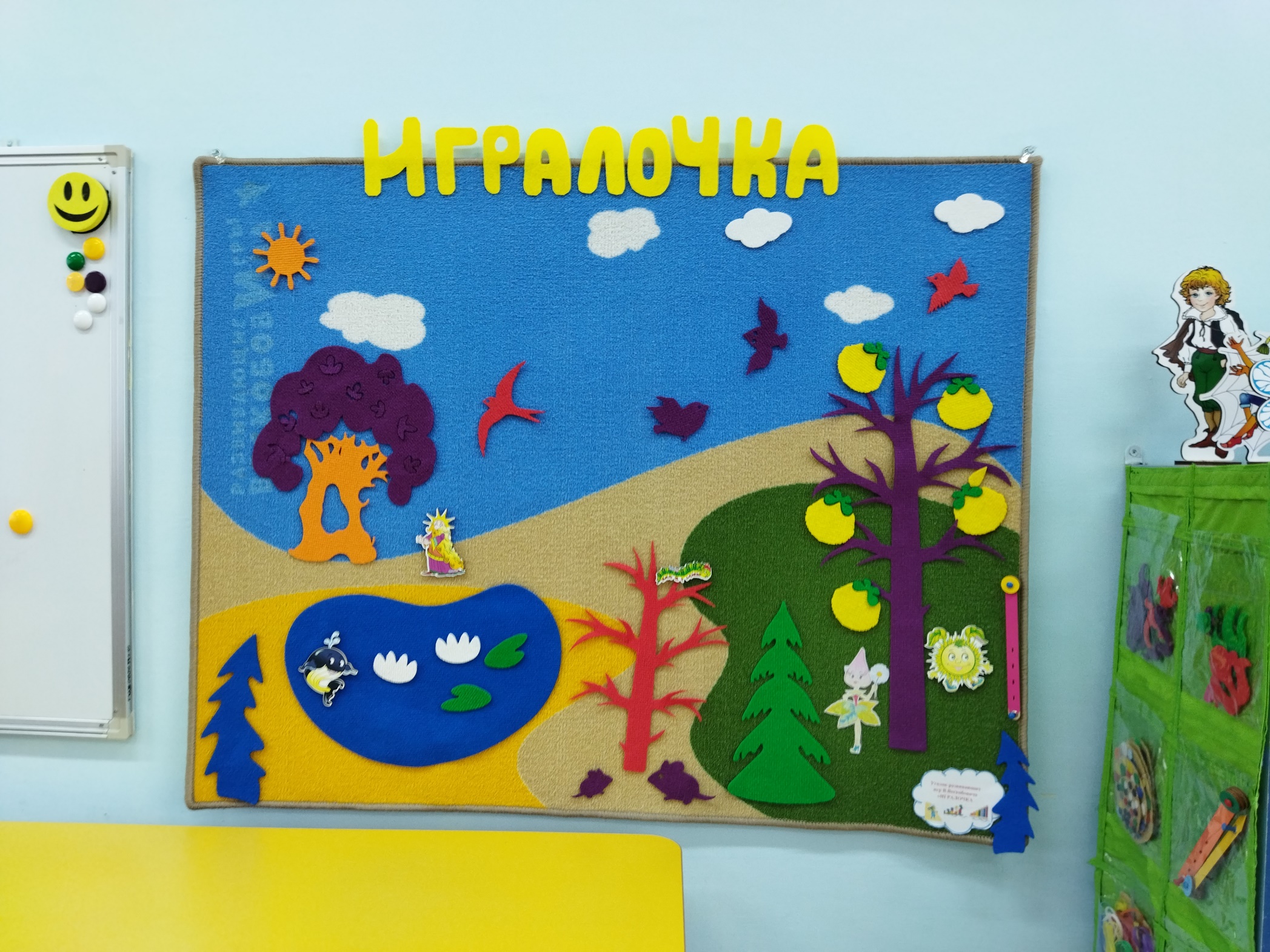 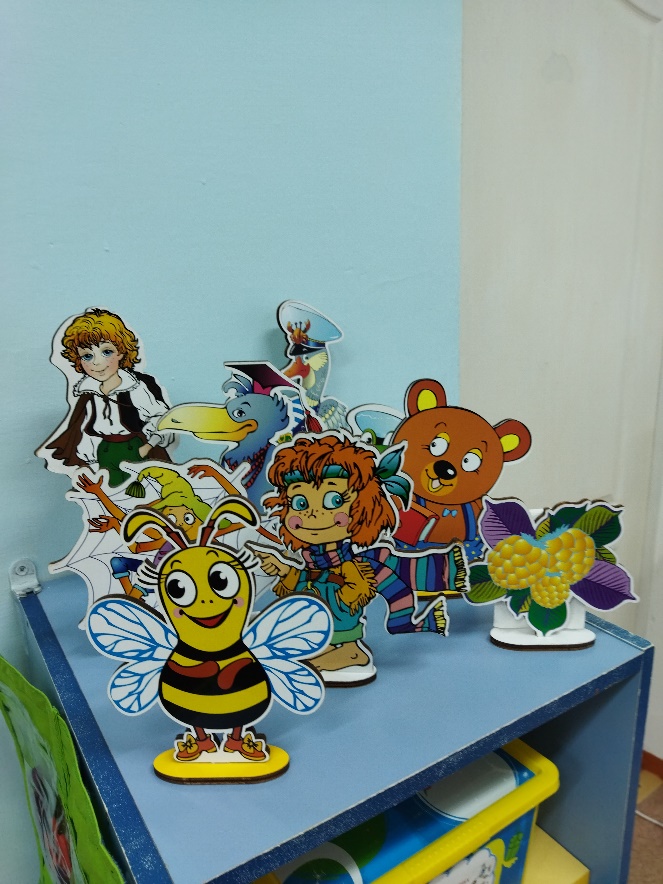 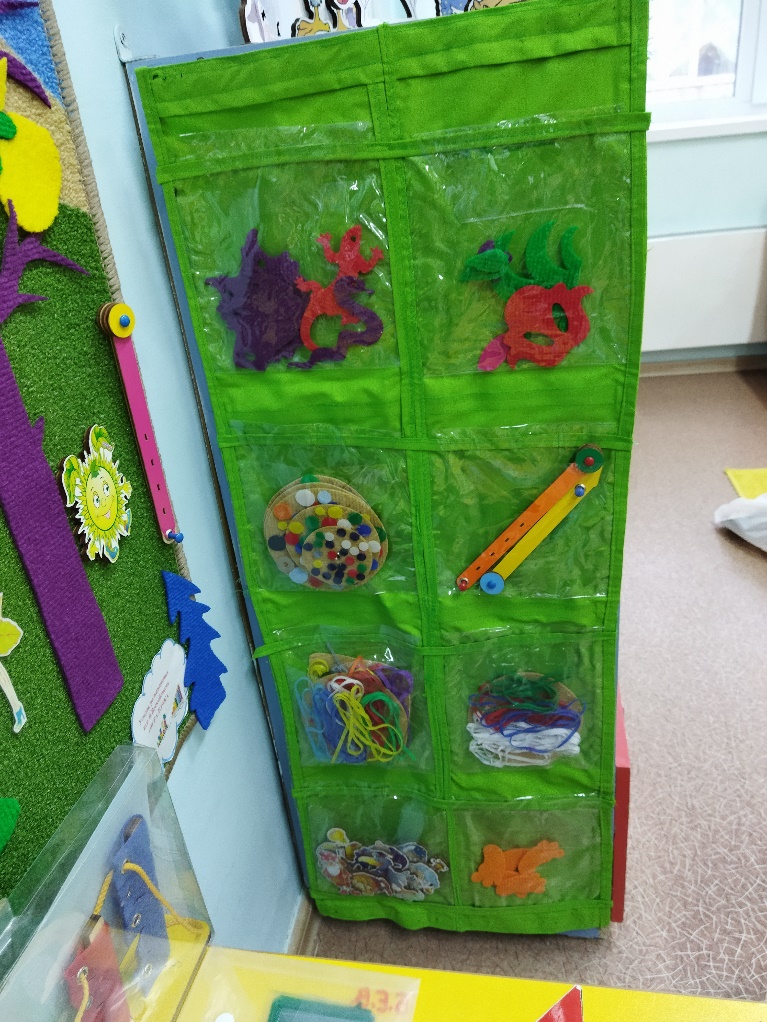 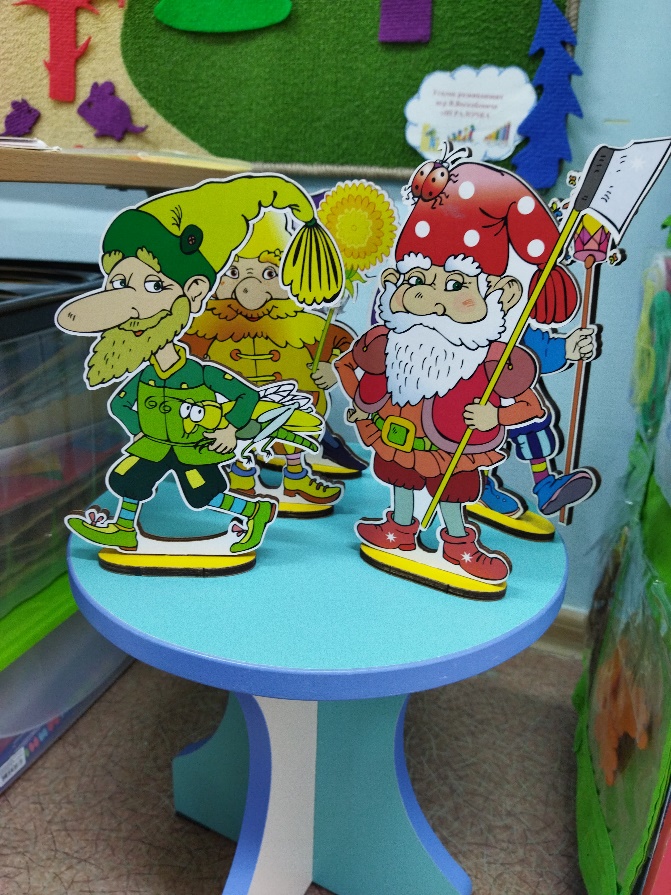 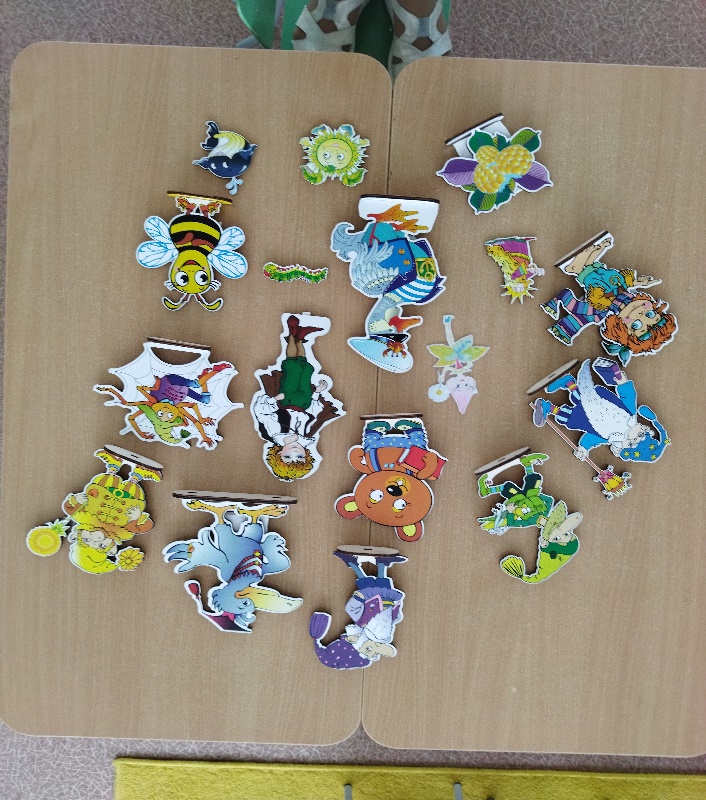 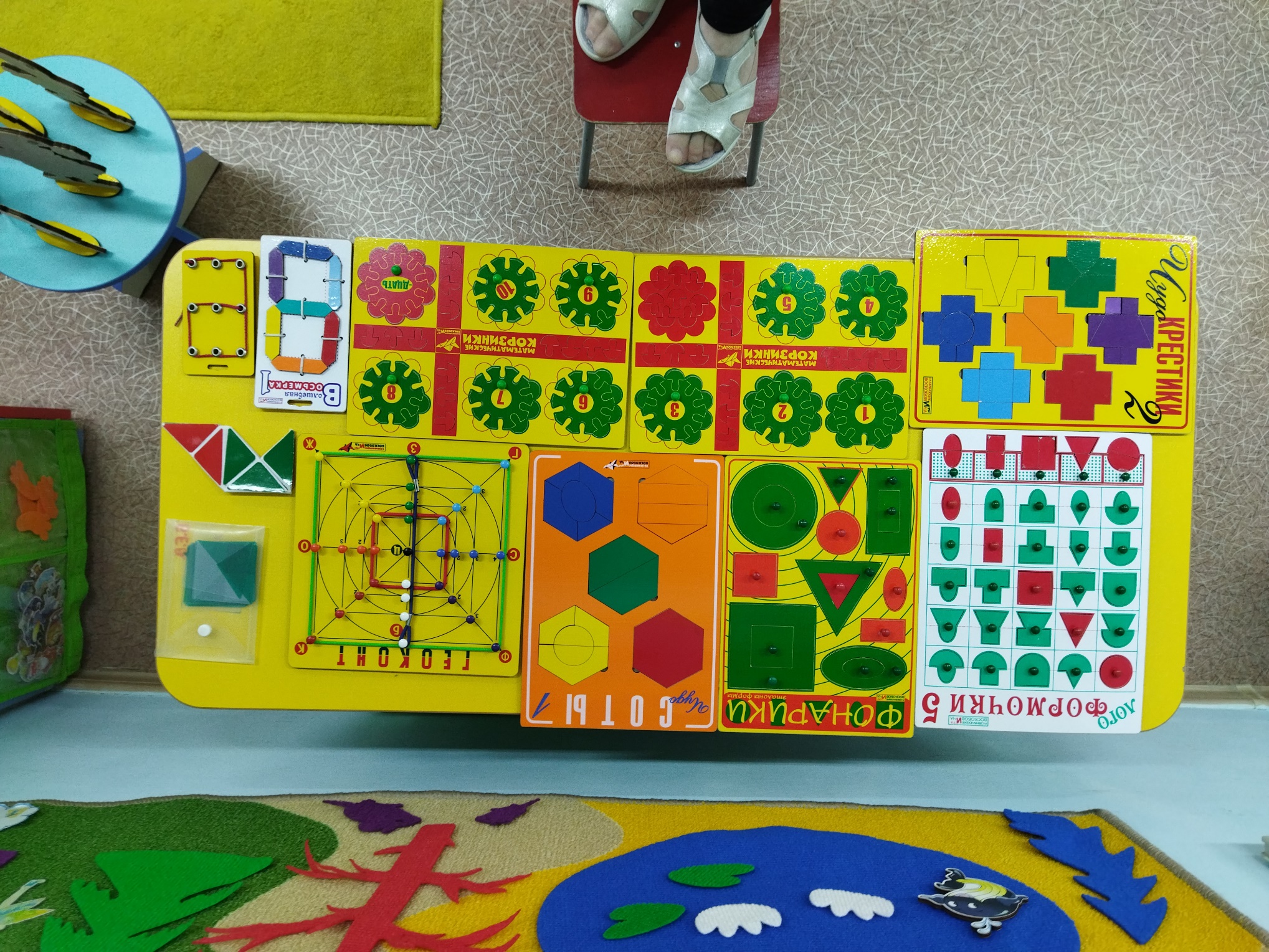